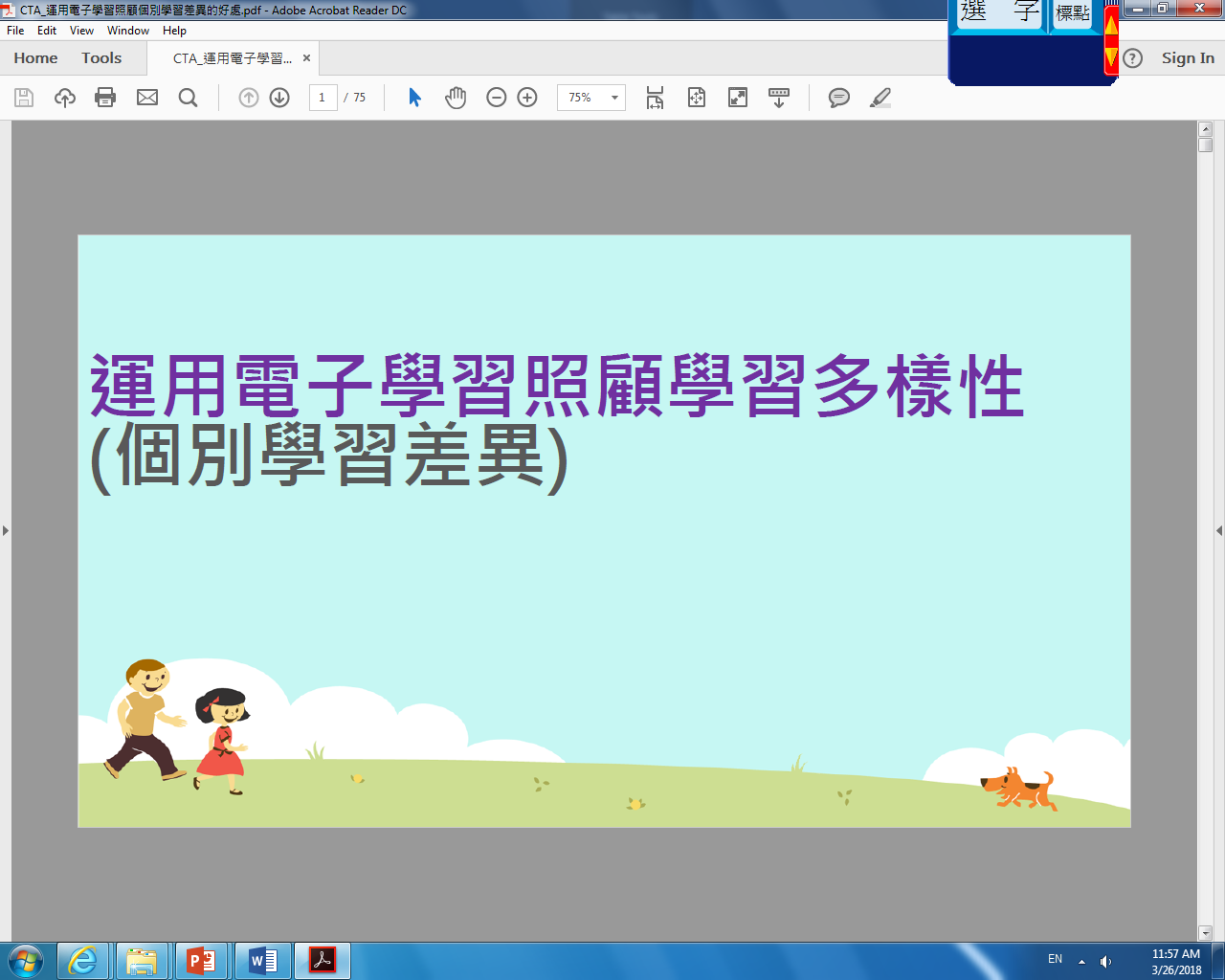 姚秀蘭老師
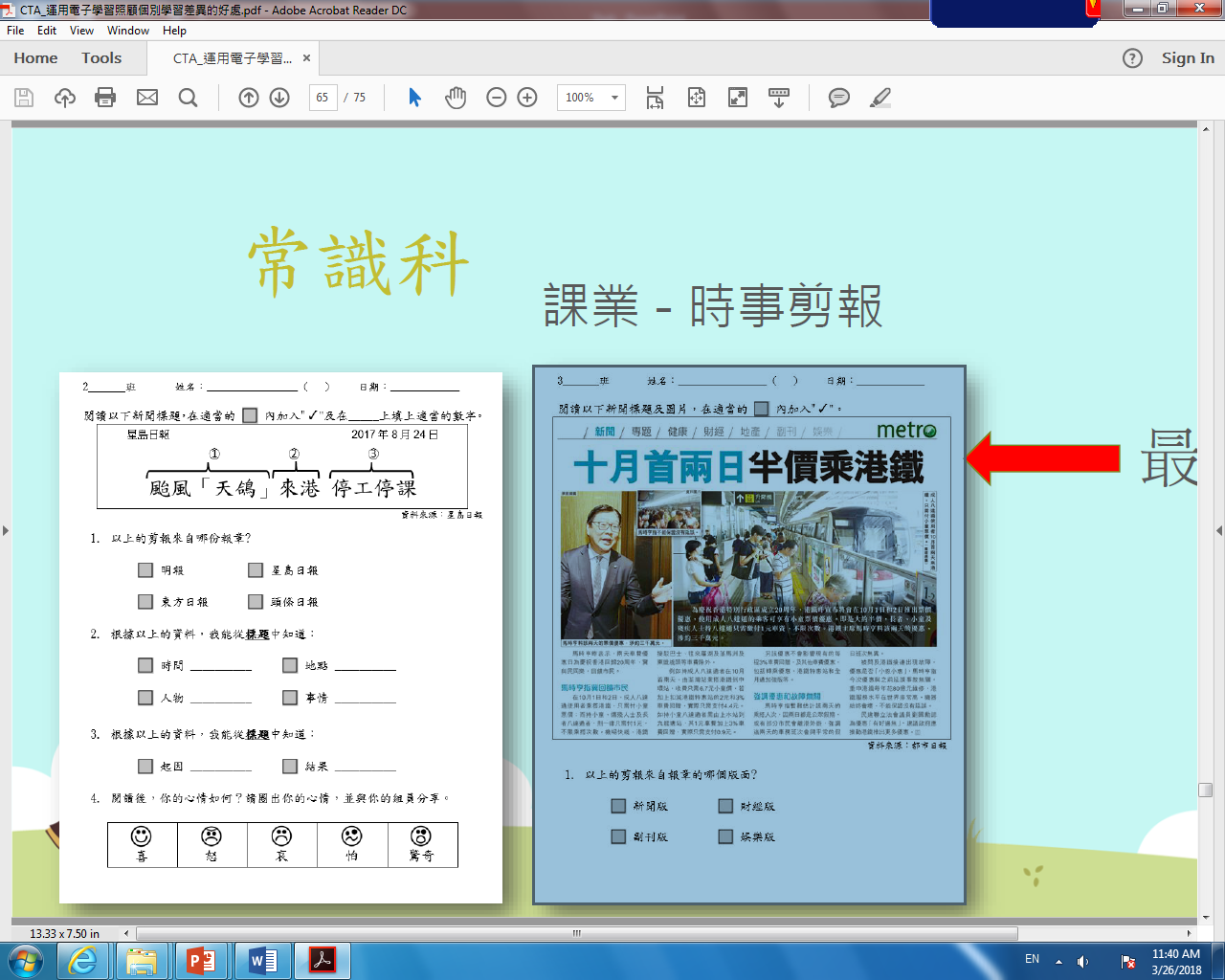 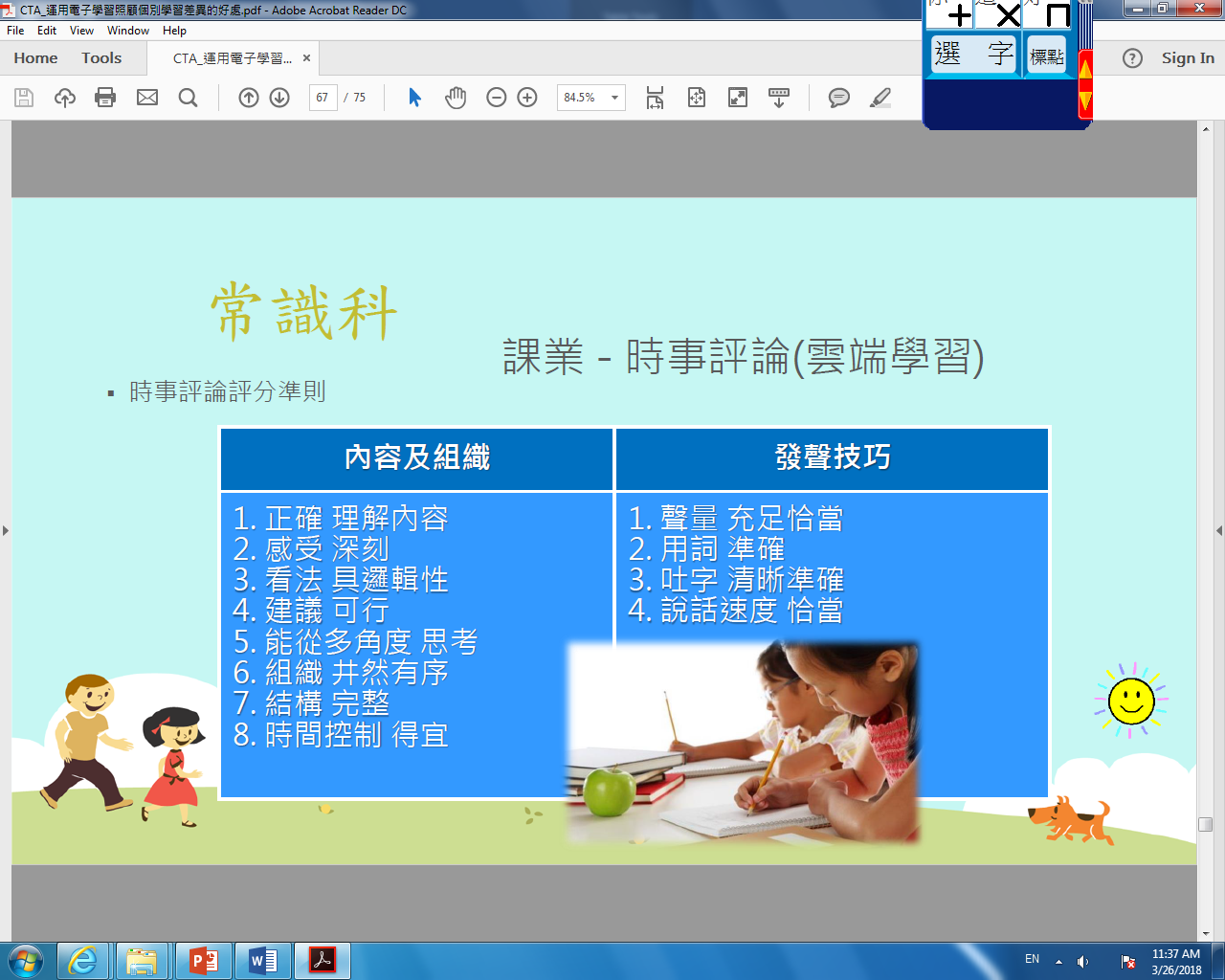 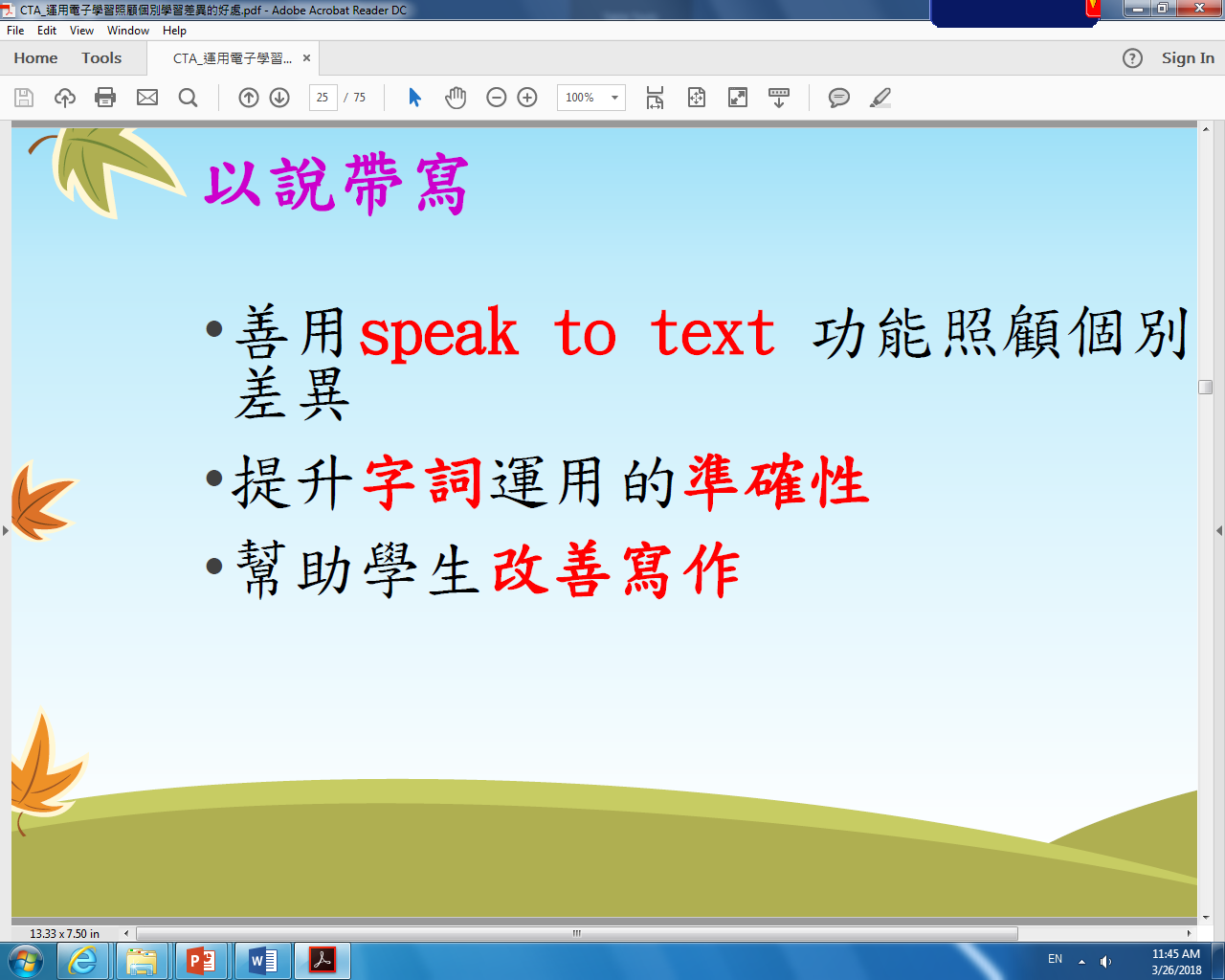 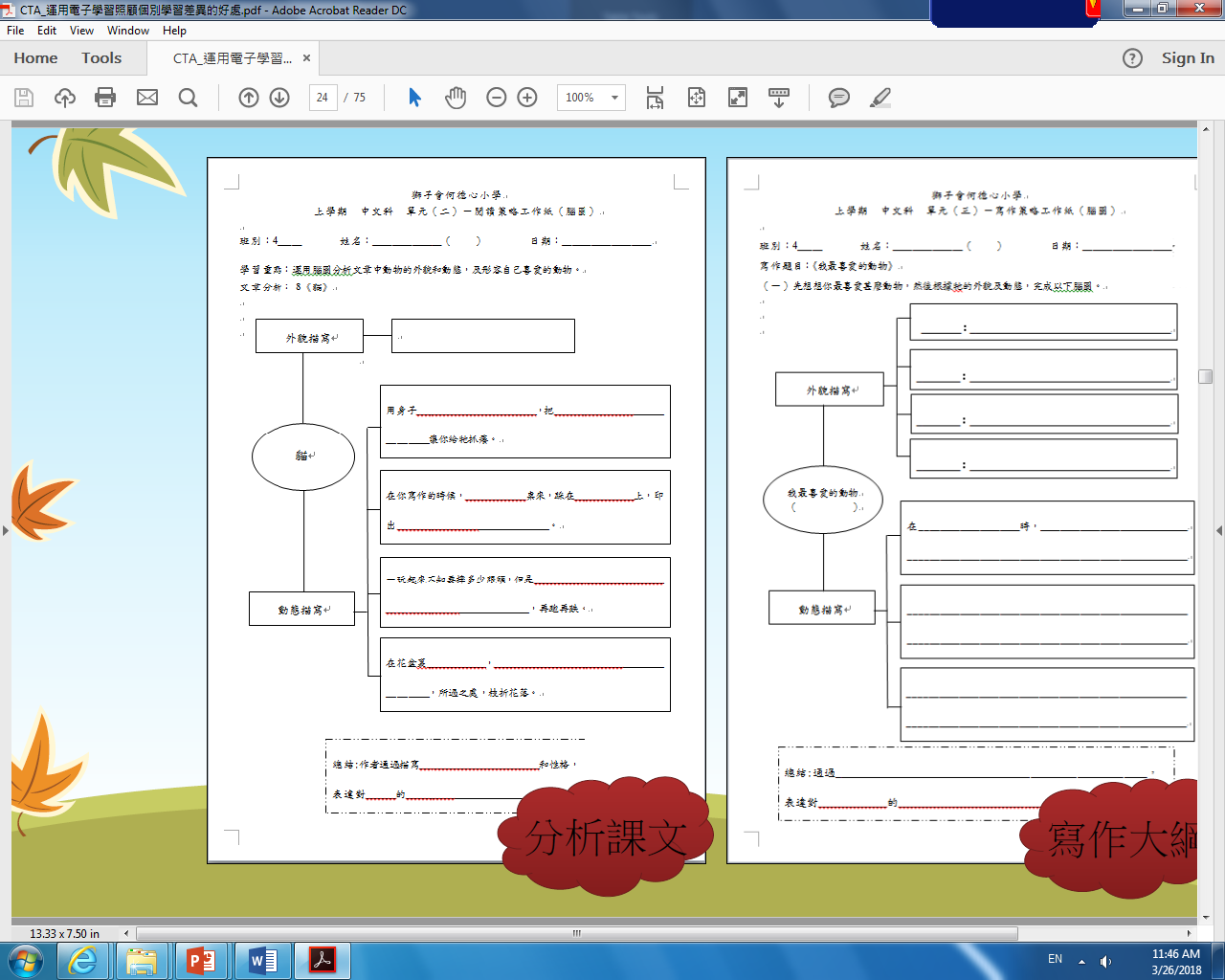 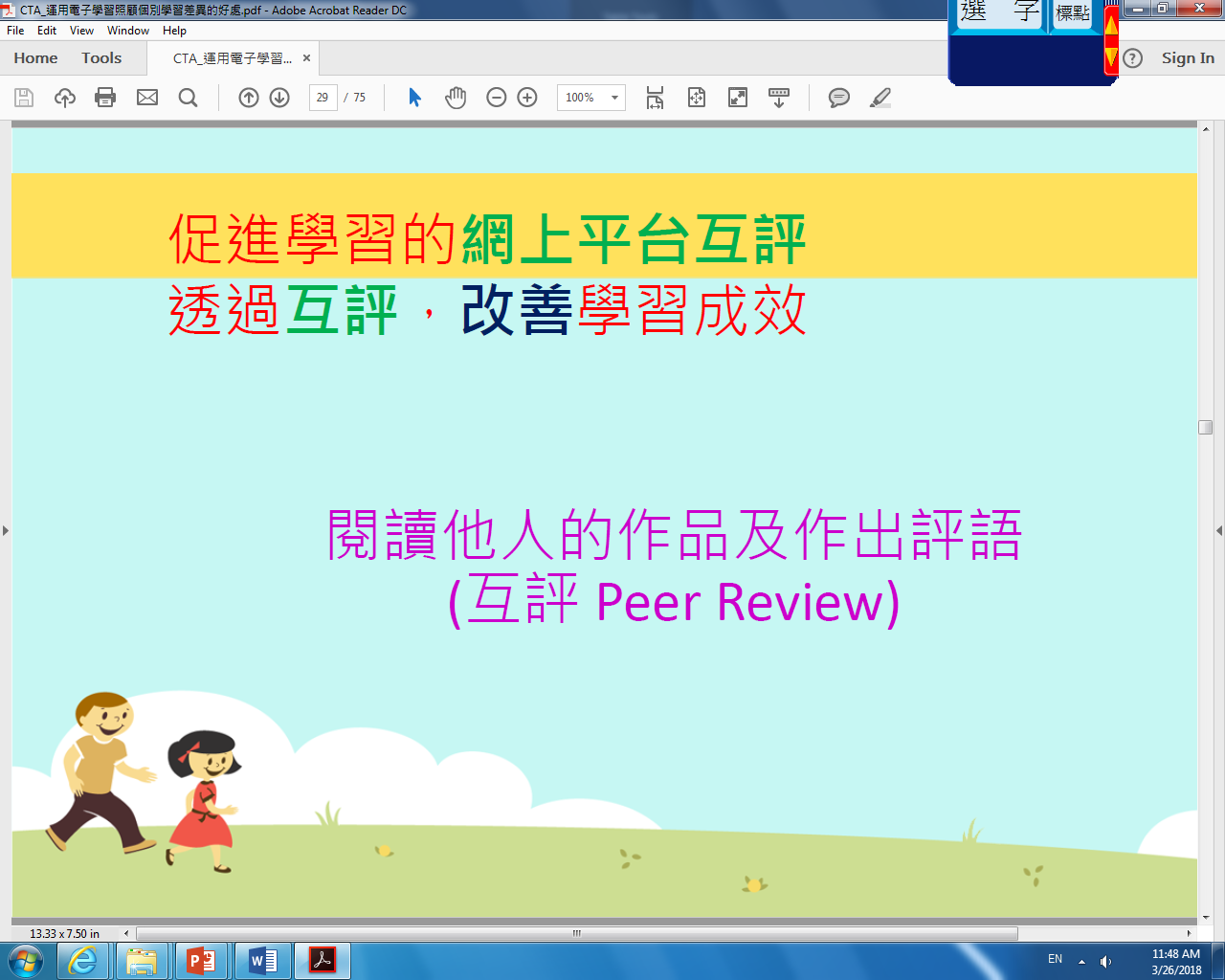 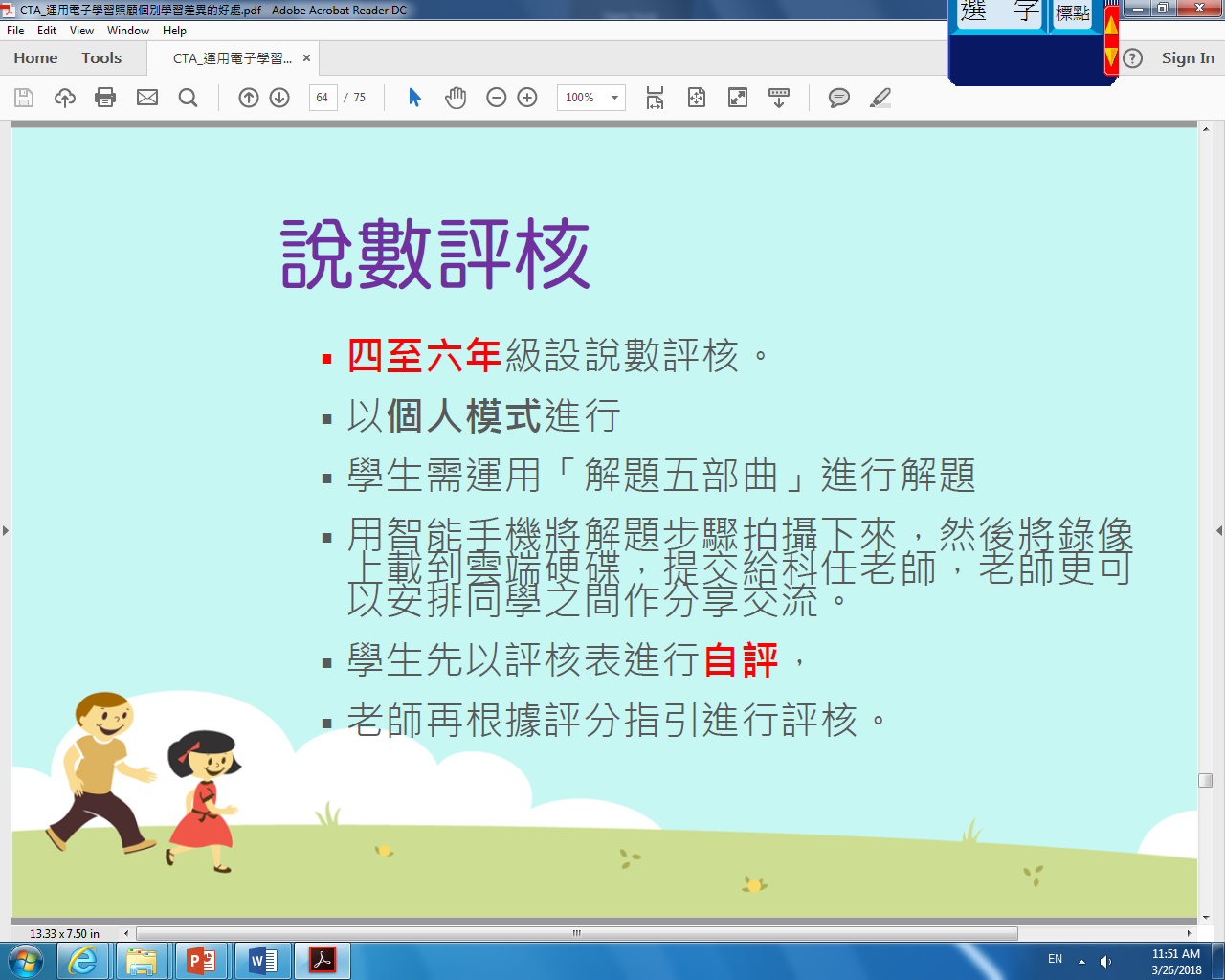 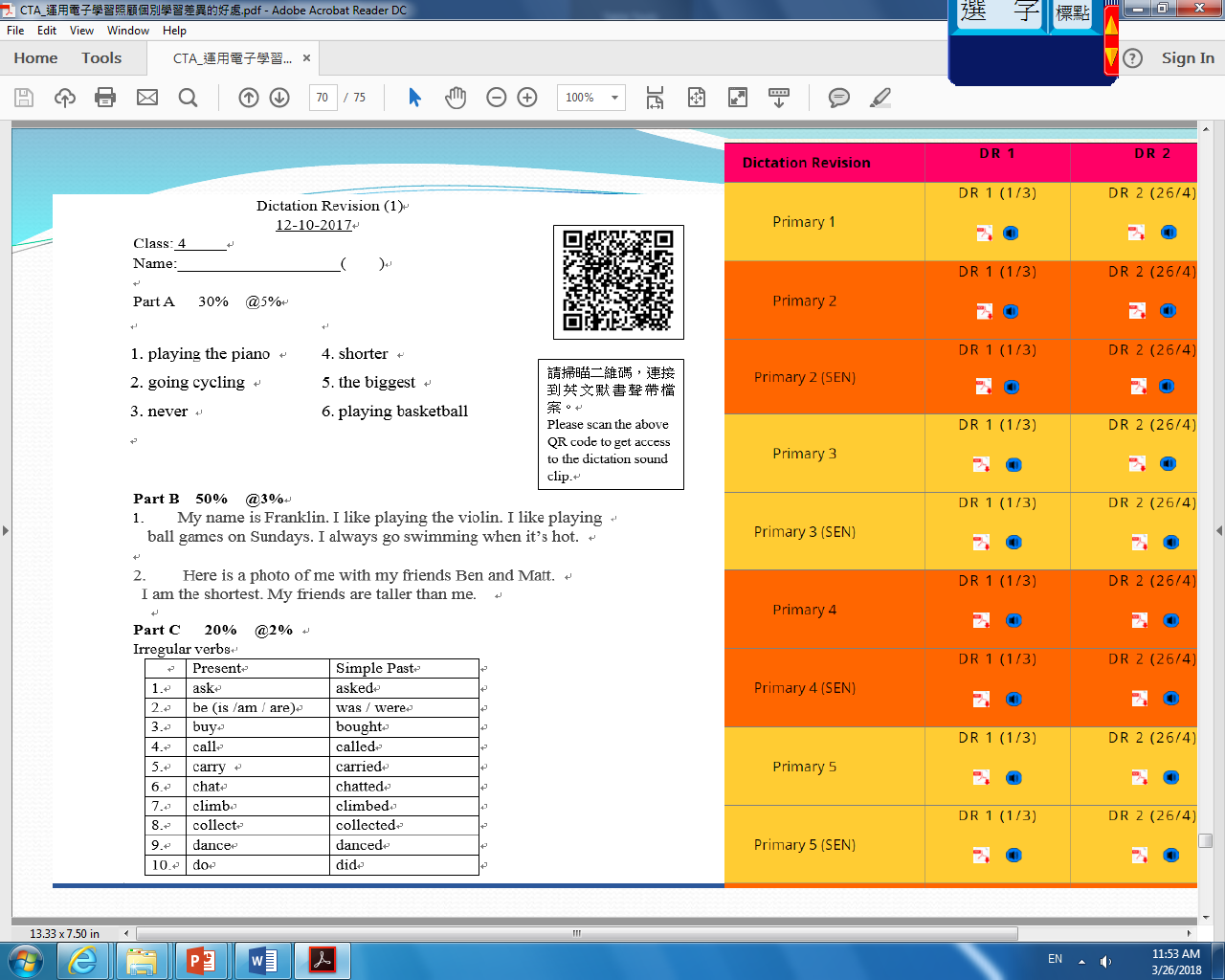 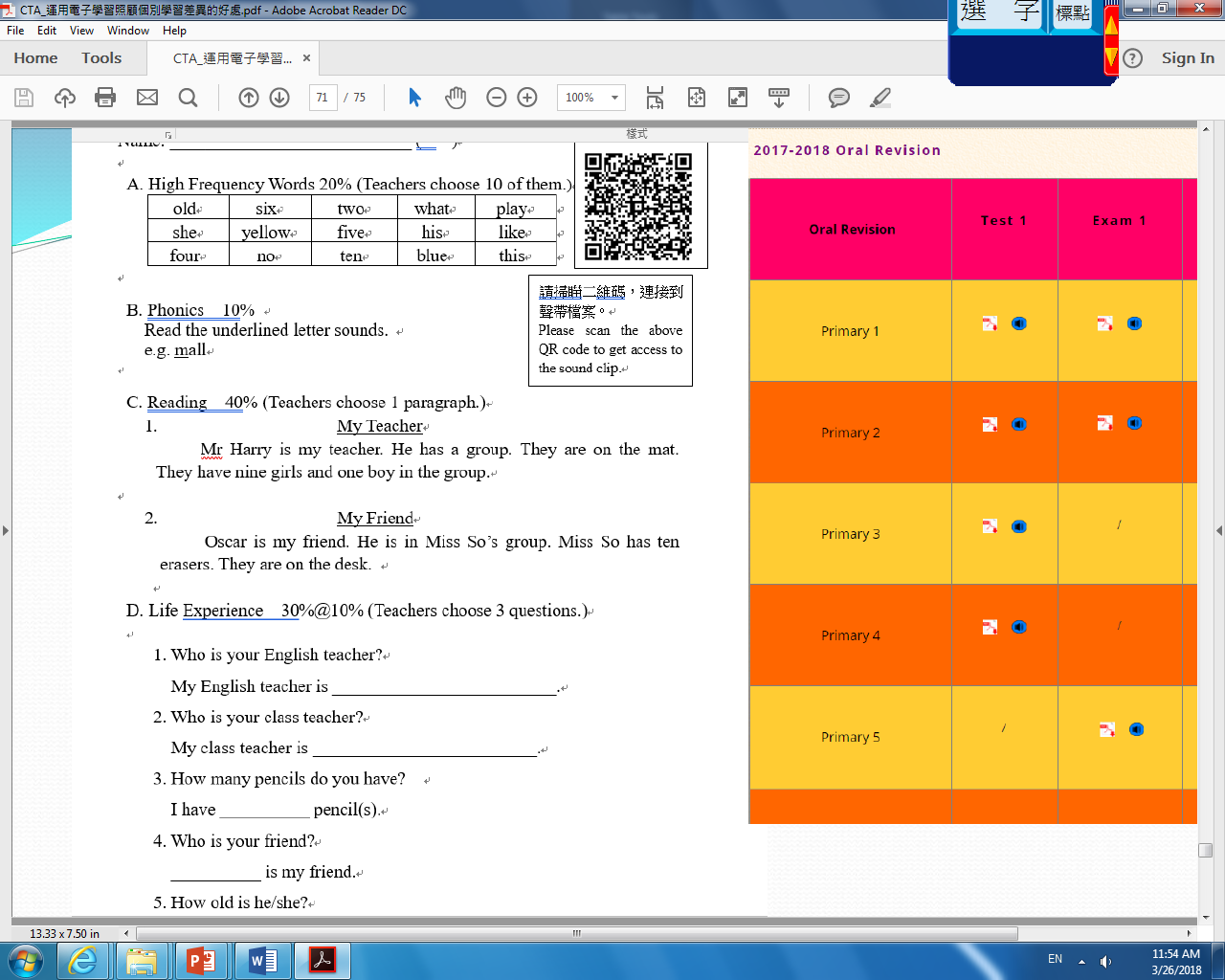